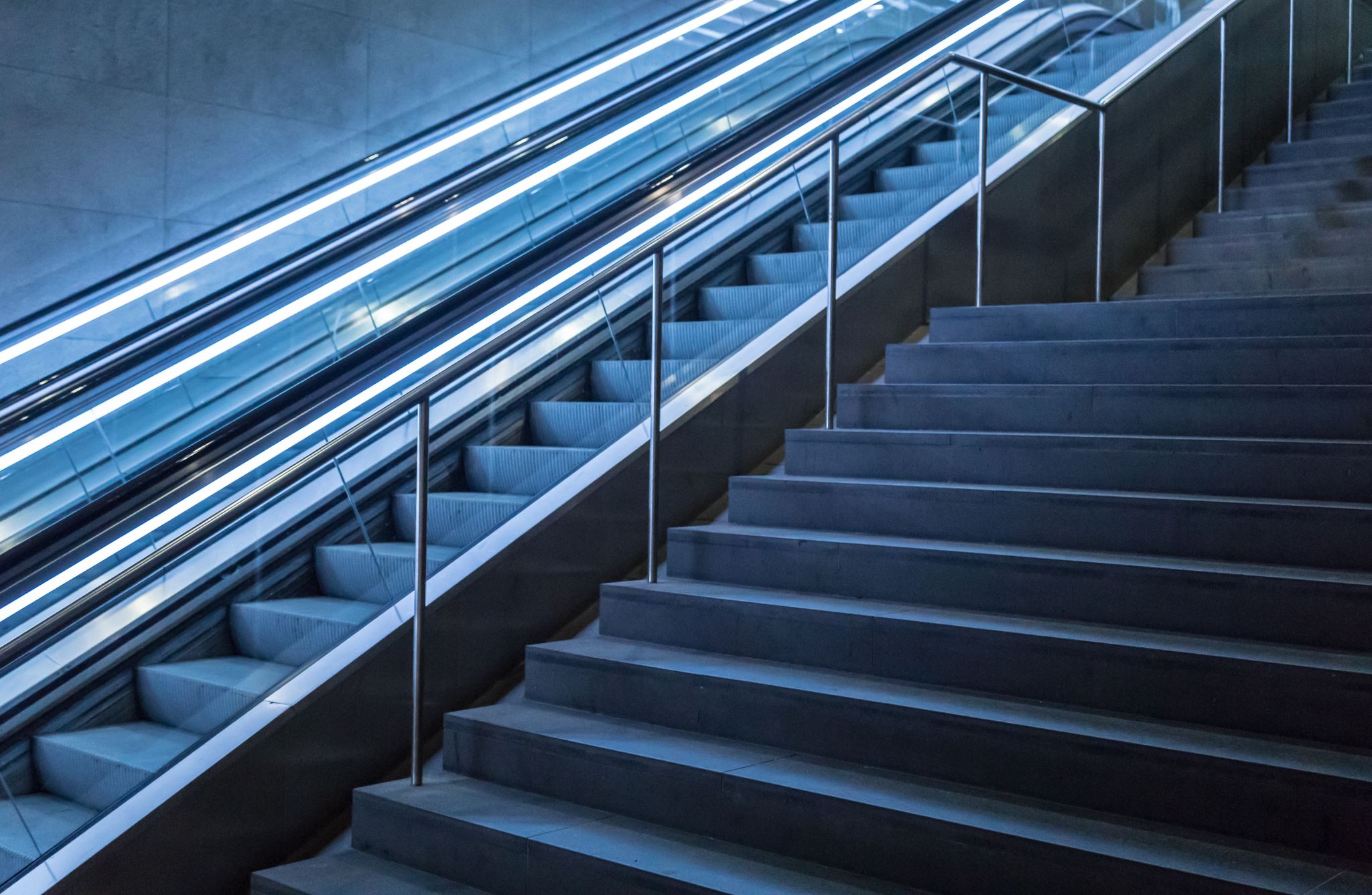 Bruce’s Career Path
How to become a computer scientist.
My Career Goal
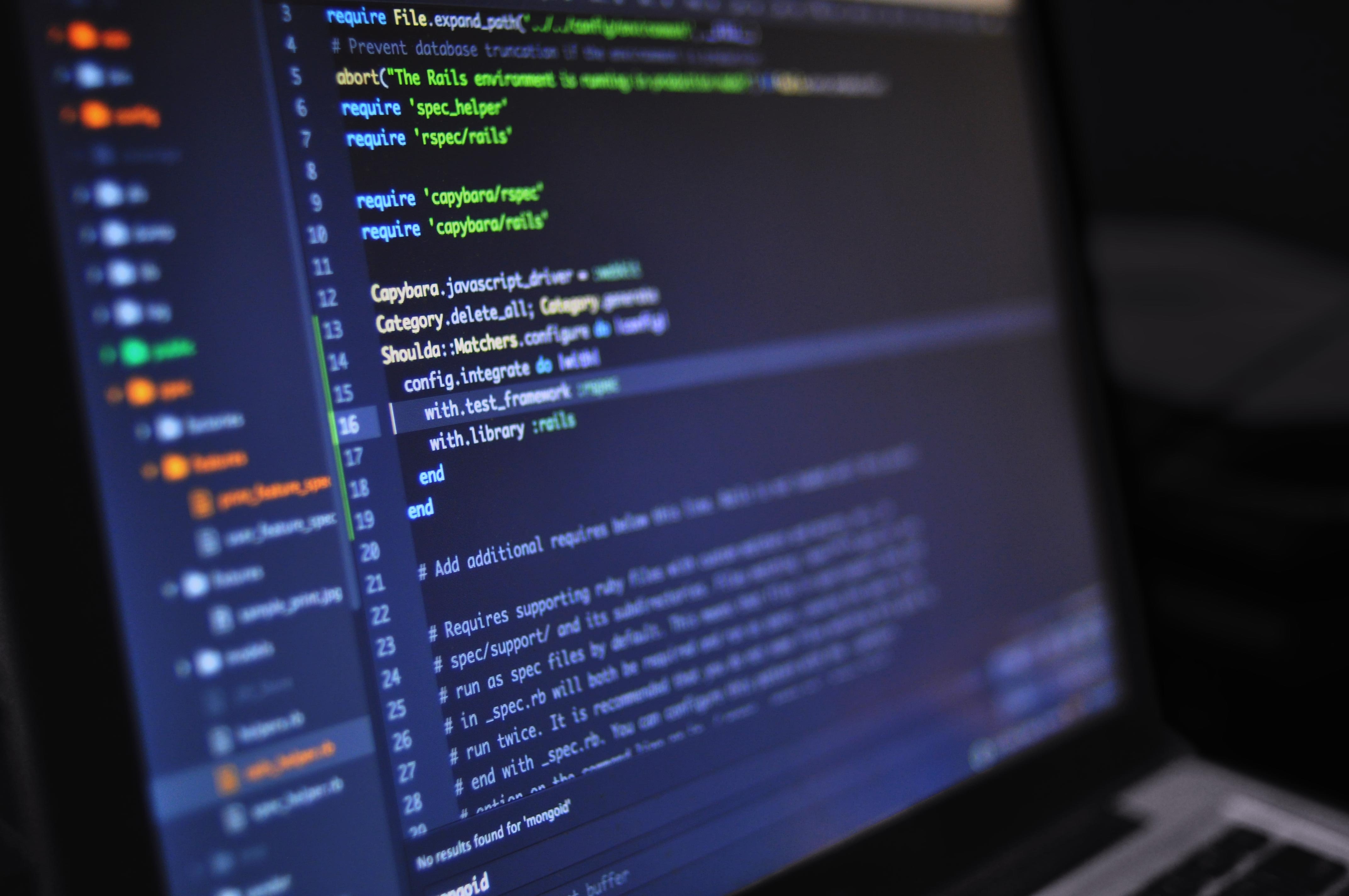 I want to become a computer scientist by 2029-2030
To get there, I will need to:
Graduate high school by 2024
A master degree in software engineer and computer science
Experience with computer programming or system analysis.
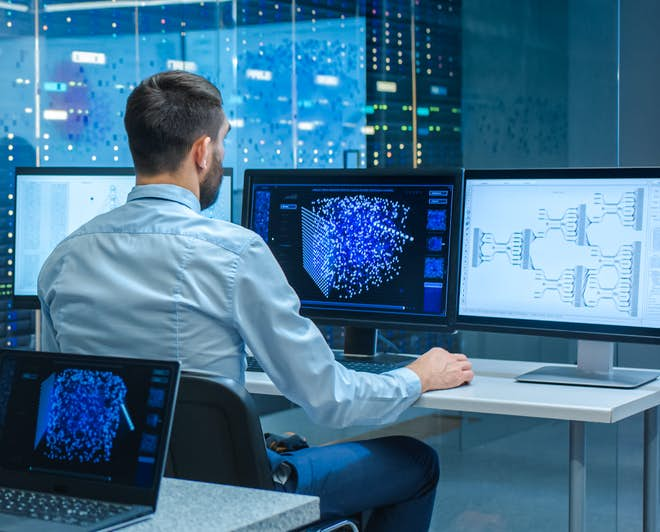 What is a computer scientist?
A computer scientist uses technology to solve future or current problems. Uses algorithms to tell a computer what to do. 
Analyze problems and develop solutions for them
Write programs that would help people interact better with software and hardware.
Program new software applications that would benefit society.
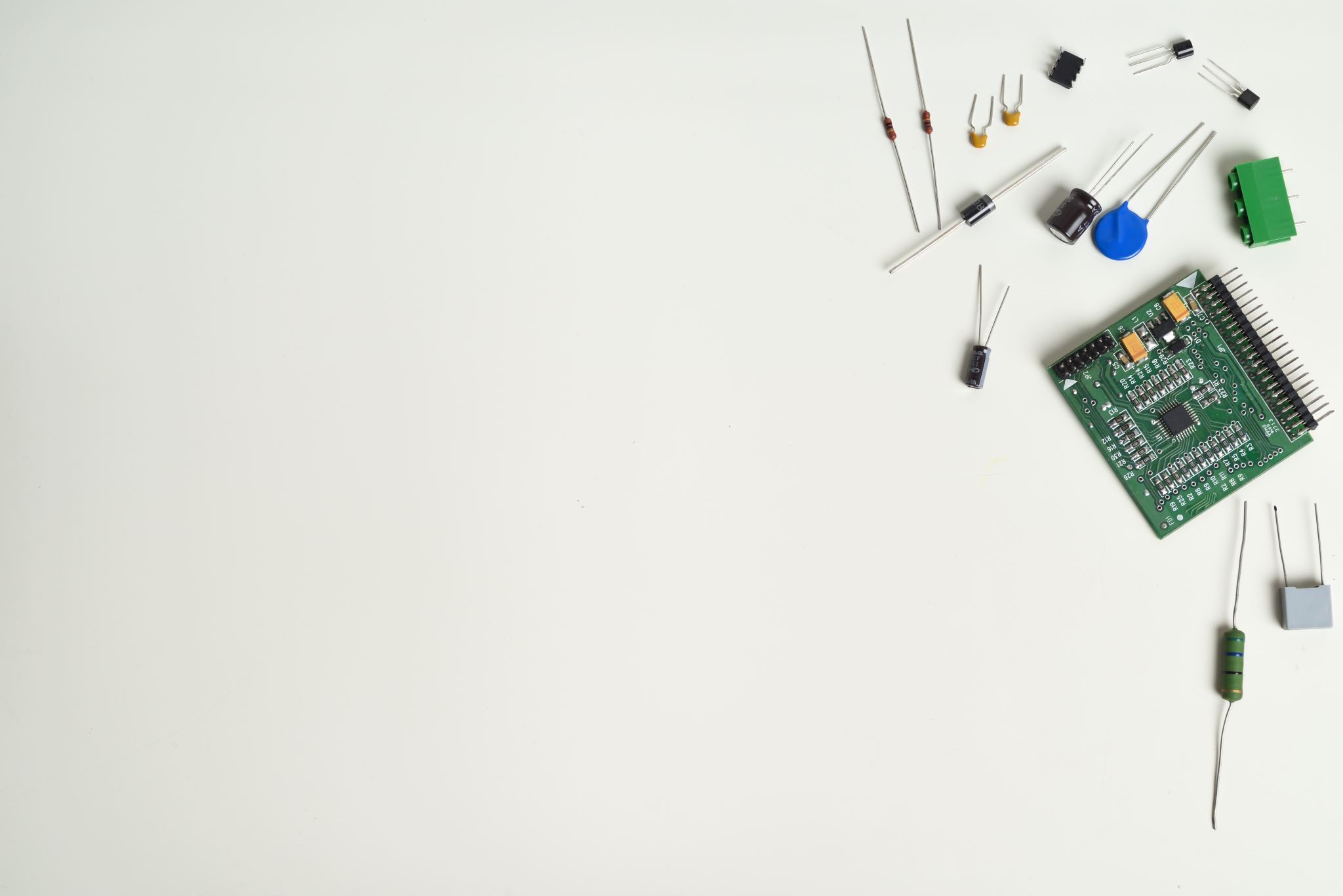 About my future career
A computer scientist usually works full time in a comfortable office. Their schedules are very flexible and independent. 
The salary range for this job is $54,995 to $140,795 year. 
A computer scientist usually works for 40 hours a week.
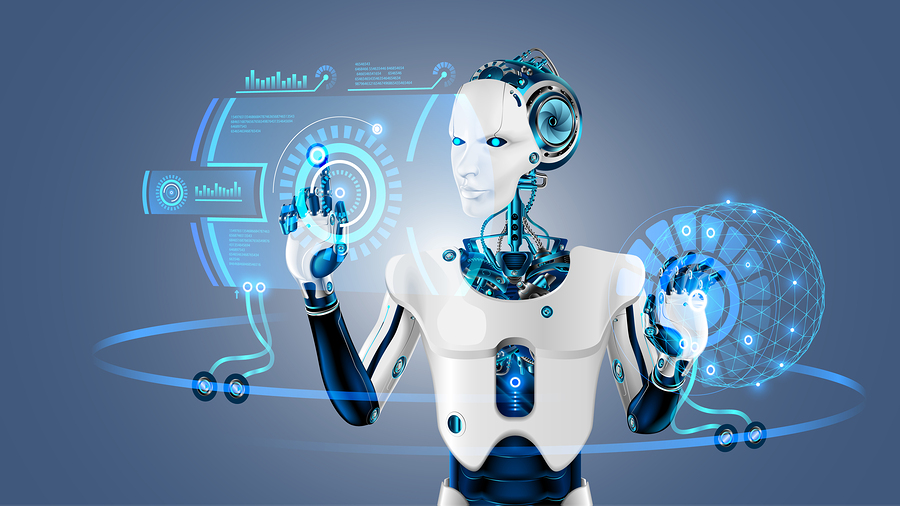 1.5% chance of becoming automated
Given the percentage rate to be very low, it is very unlikely that a computer scientist’s job would be automated. 
Reasons: 
A computer scientist’s job is to create new complex algorithms, and robots are unlikely to do that soon.
Currently, lower leveled programming are being automated, but as programming gets more complicated, the more complex programming is unlikely to be automated.
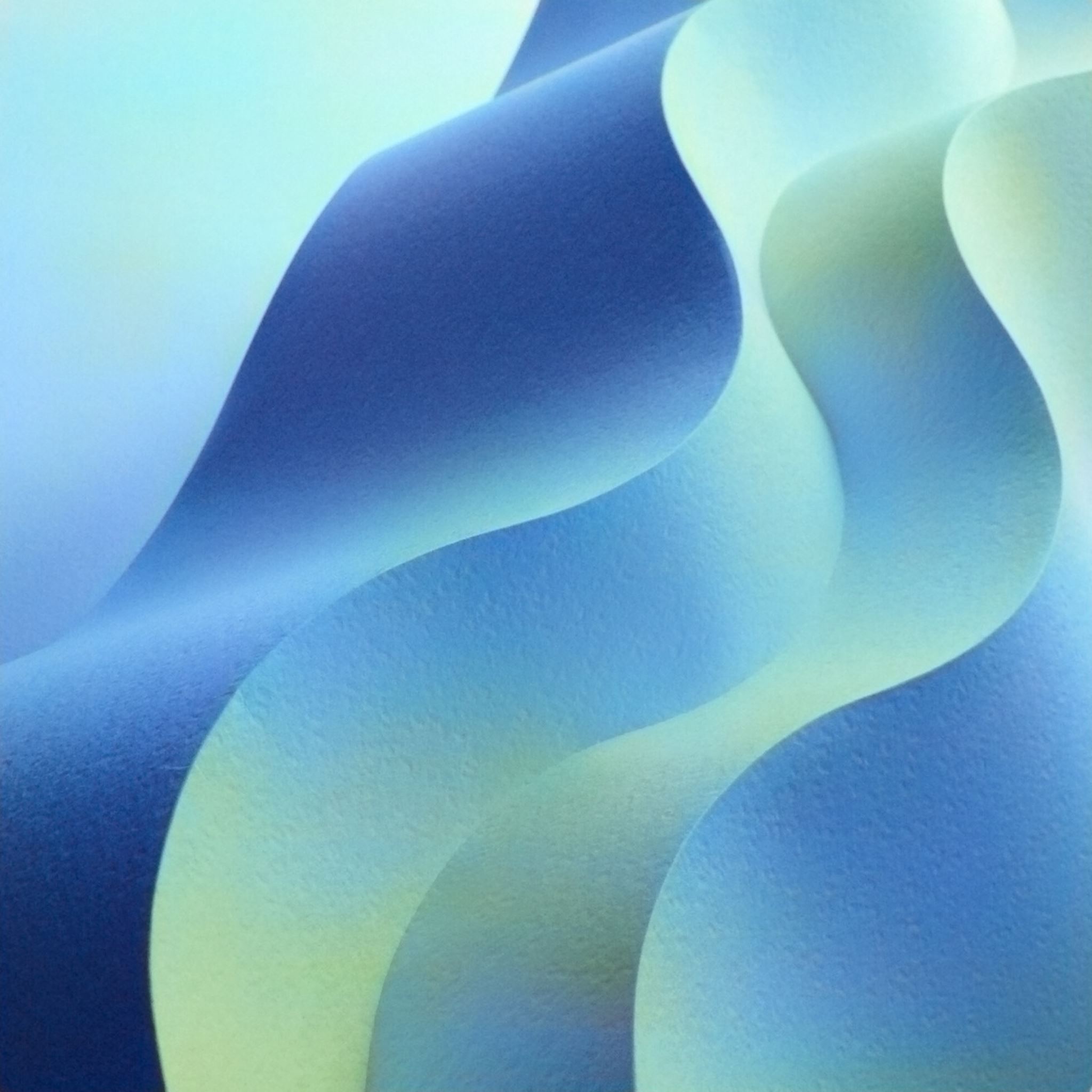 My compatibility
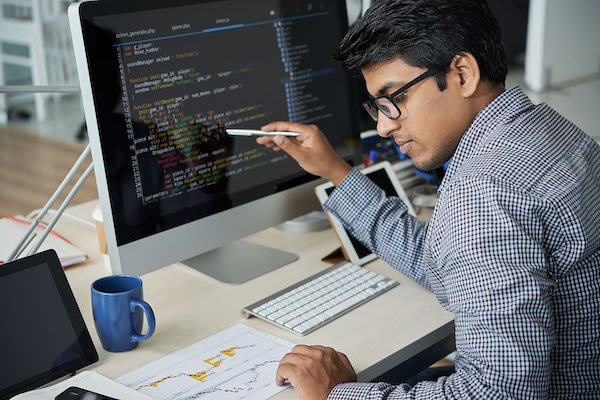 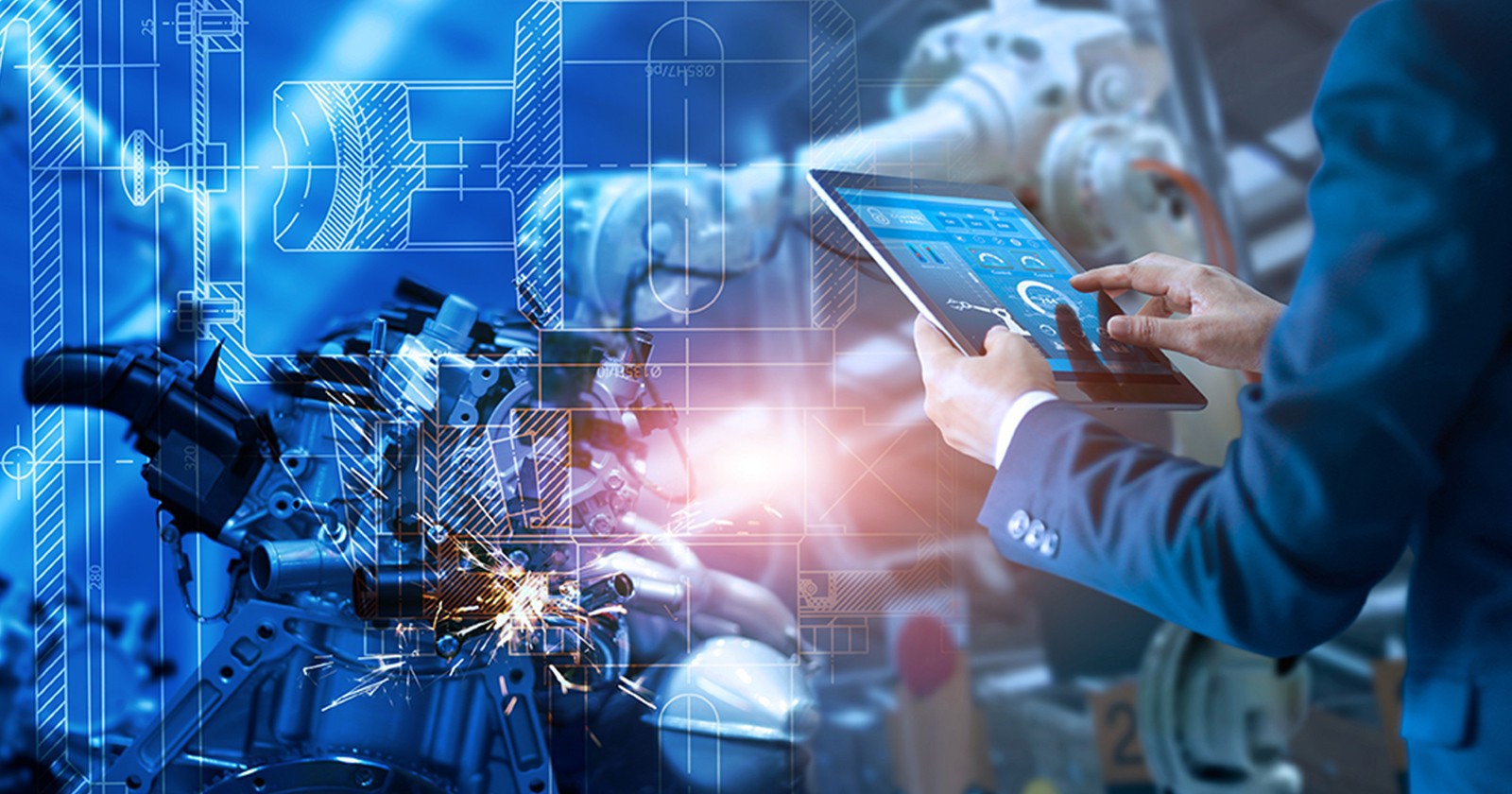 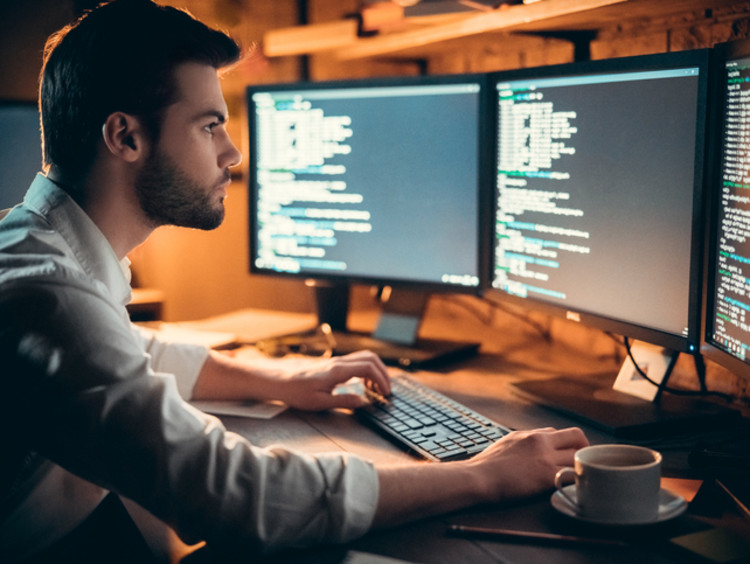 Computer scientist would be great for me because…
I already have these skills for this career:
Knowledge about Python coding
Knowledge about engineering and robotics
I have taken business 9
Great critical thinking and communication skills
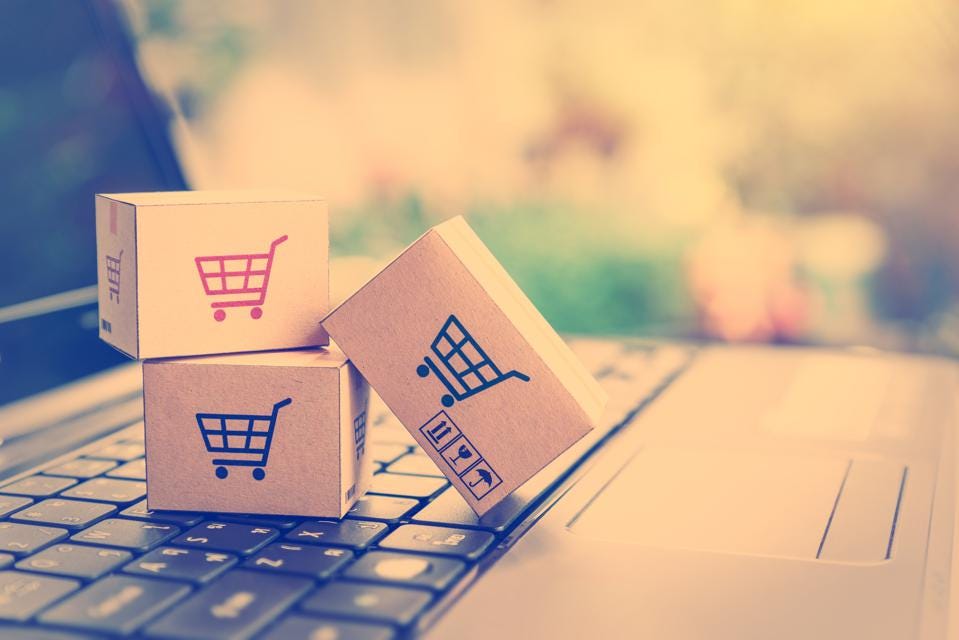 I am not quite ready for this career, but I will get there!
These are skills for the job I still need to learn:
Learn how to commercialize a product
System analysis
Business administration 
This is how I will get those skills:
Take business class in grade 11 or 12. 
Take computer programming 11 and 12.
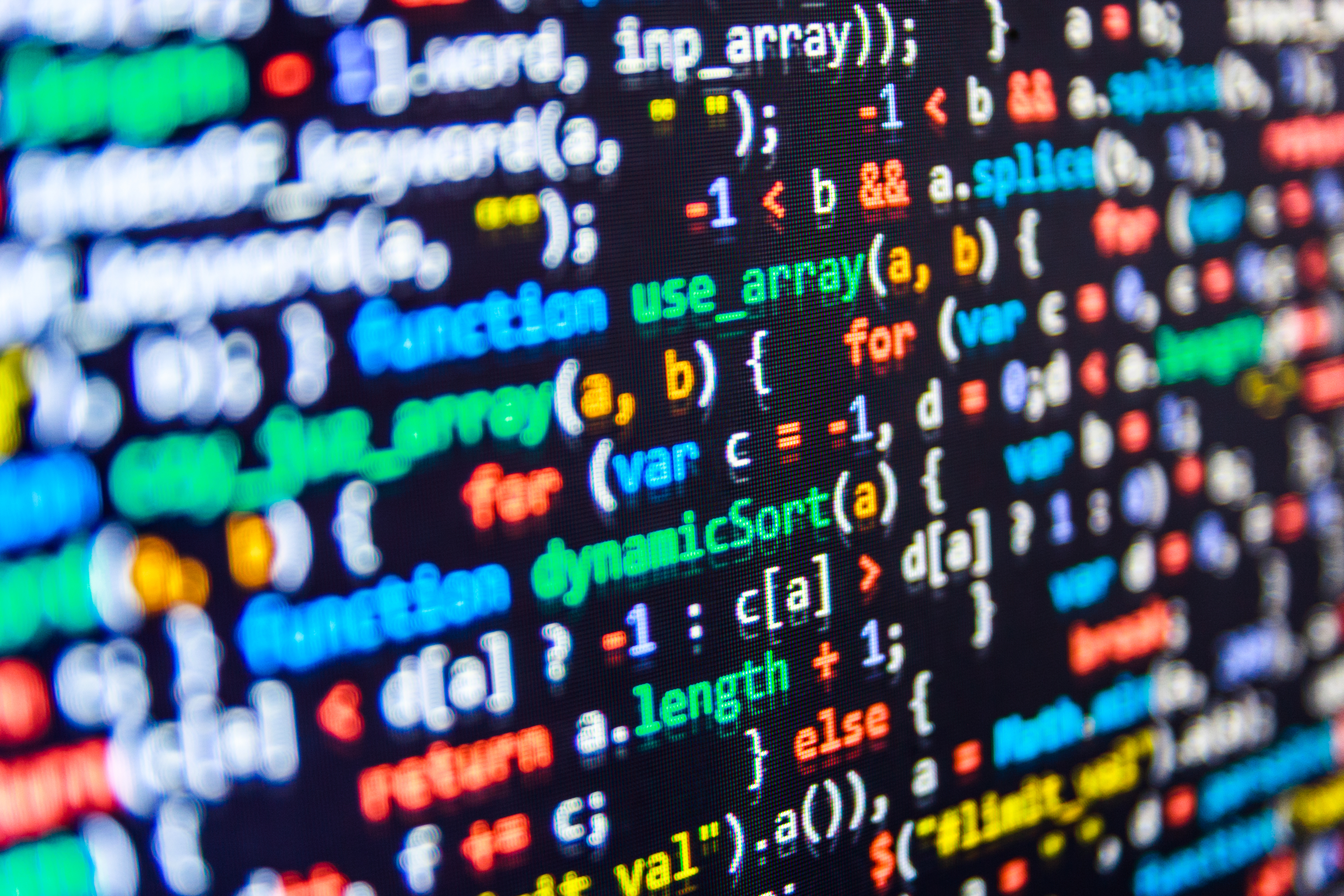 Job Outlook
In BC, the job outlook is 3 of 3 stars.
Here are 2 reasons why:
Employment growth is growing steadily. 
With technology advancing every year, there will be more and more opportunities to become a computer scientist.
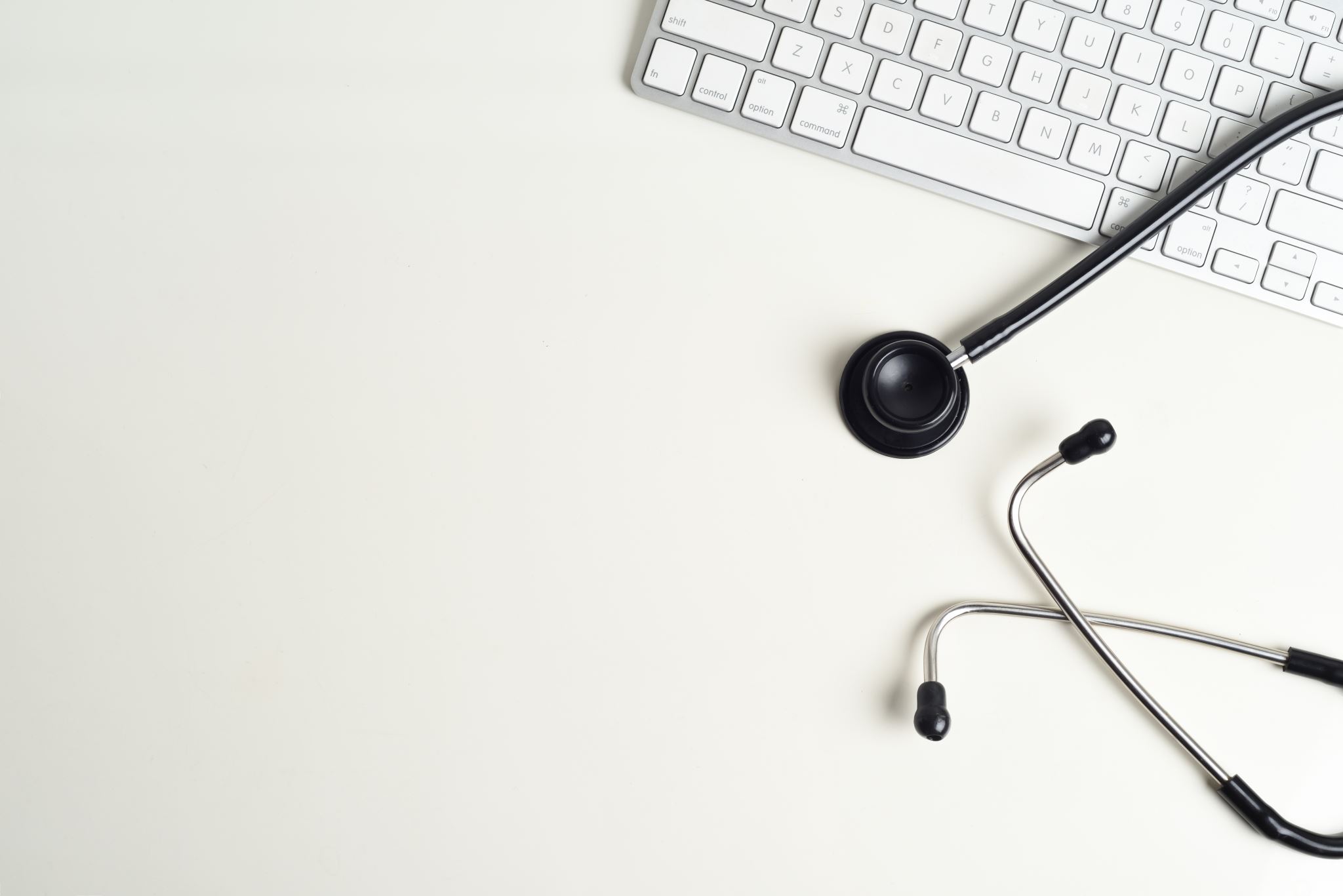 Safety in the Workplace
In this career, I need to:
Do not post harmful content of any kind in social media
Do not write programs or algorithms that are bias to anyone.
Use a mouse and position it within good reach.
Do not sit and stare at the screen for too long. Take frequent short breaks.
Choose a brightness level that fits the lighting condition
This is what appeals to me with this career
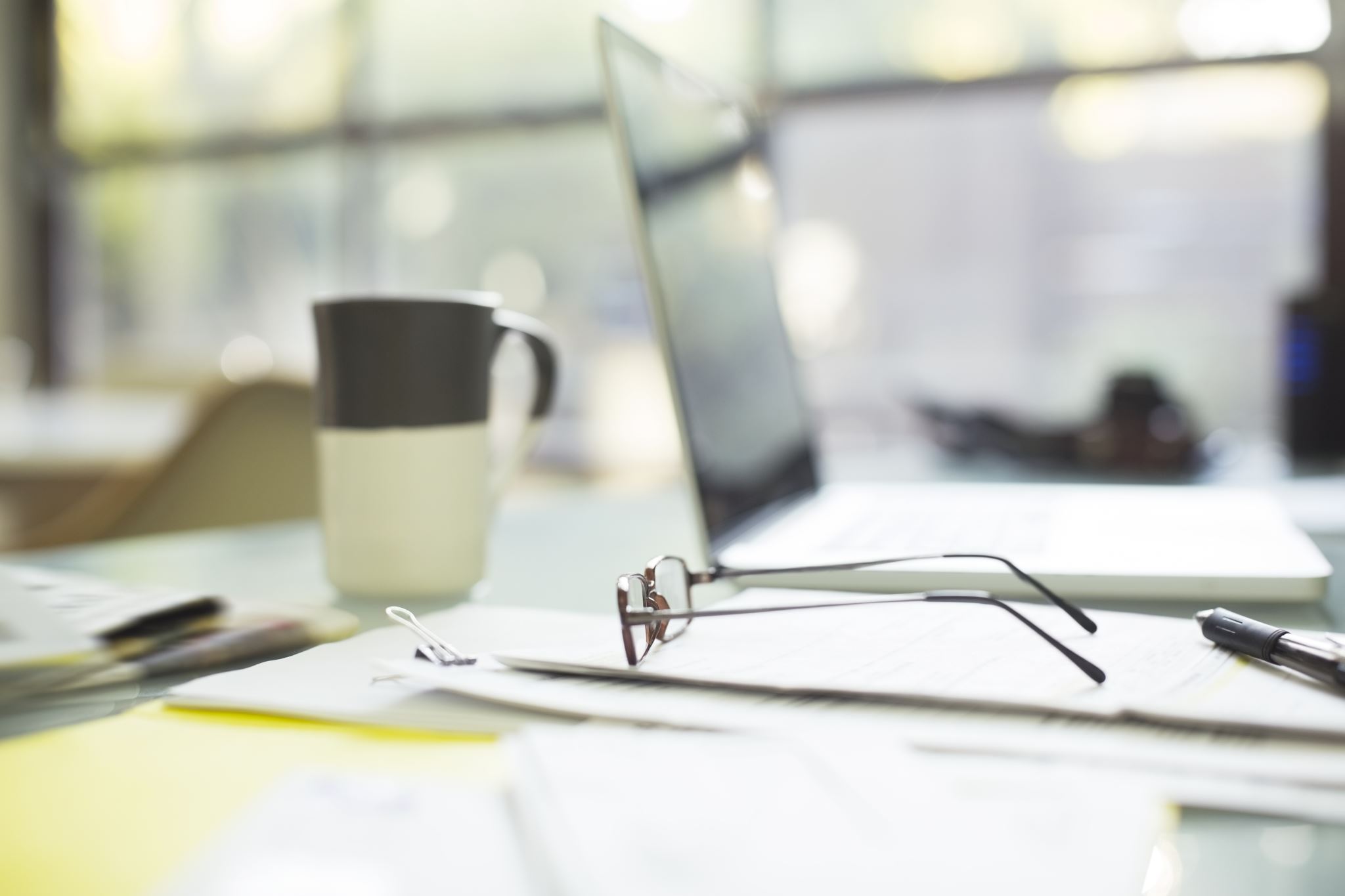 Always working in a office environment might not be a good fit for me. I would want to be able to talk and work with other people physically. 
I find system analysis to be less appealing to me because looking for errors in a code doesn’t seem interesting for me.
These are some things I find less appealing about this career.
Potential obstacles to getting this career
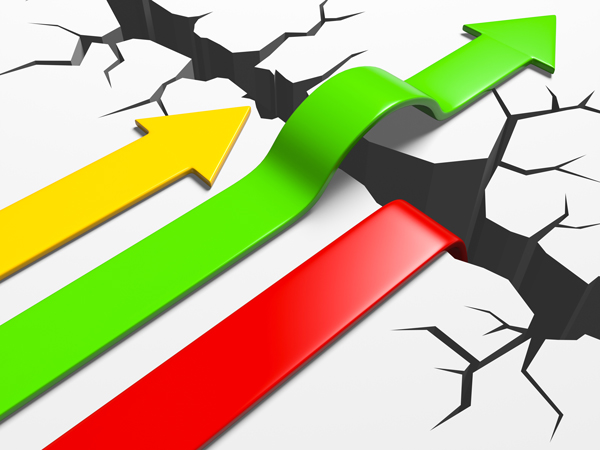 3 possible obstacles: 
Getting a Bachelor’s degree in computer science is hard, and it will be a challenge to get one. 
High education requirements
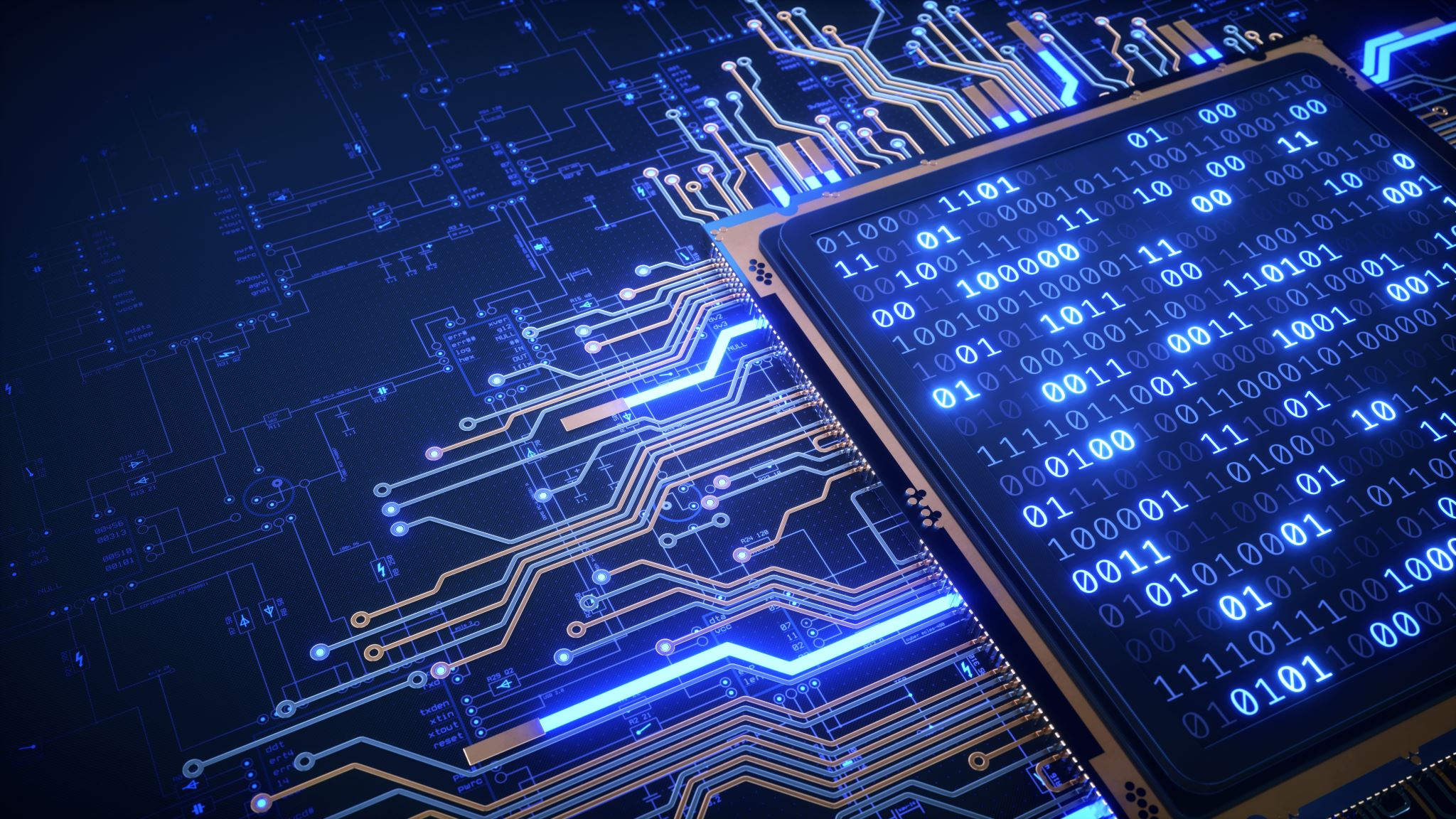 Potential obstacles to being successful within this career
3 possible obstacles: 
The field of computer science is very competitive, and it will be hard to be successful. 
People all have different opinions, and algorithm biases will start to appear.
Need to constantly update your knowledge
The training/education required for my career
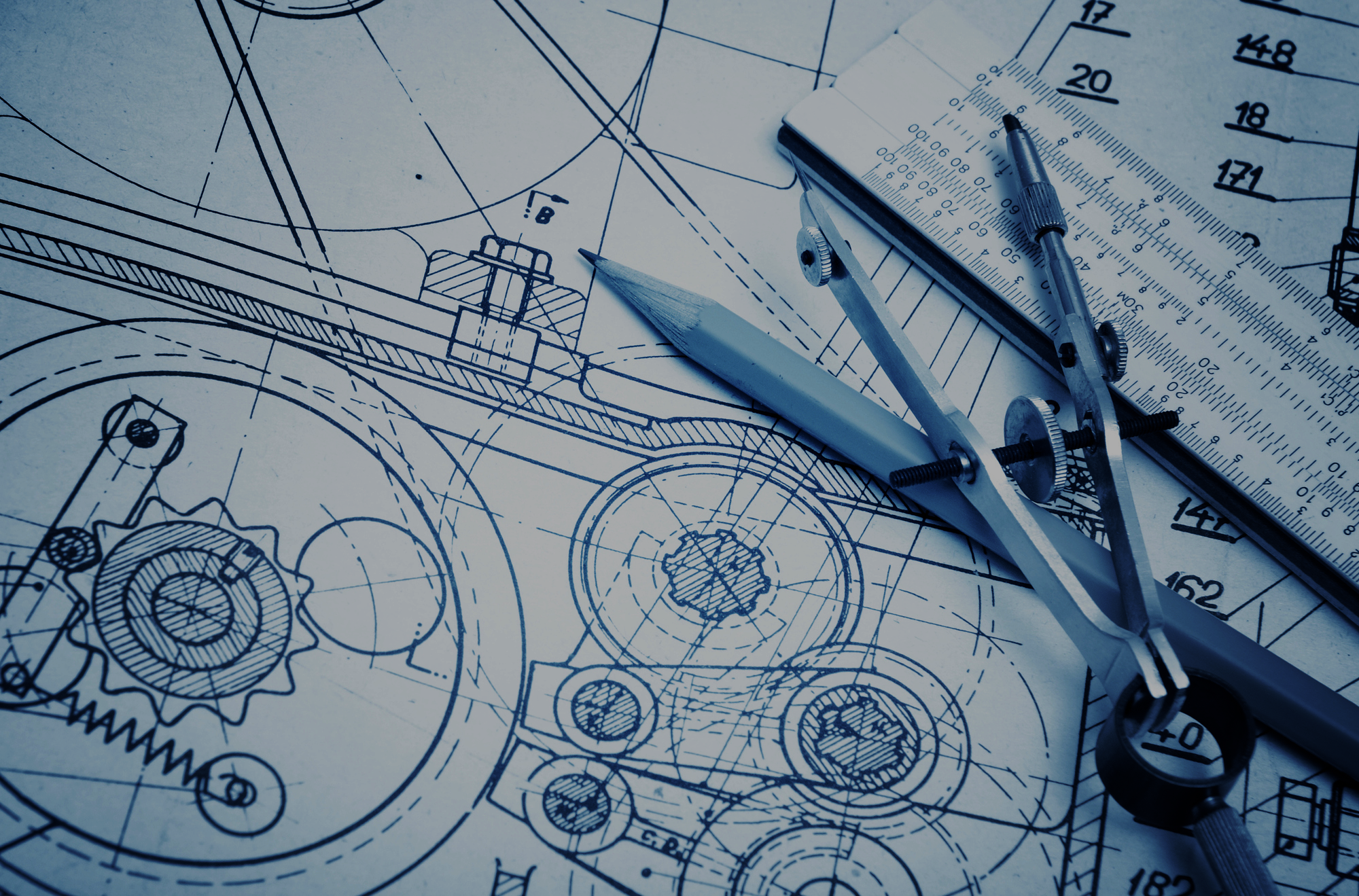 2 options for acquiring the training/education I need:
Option #1
Option #1
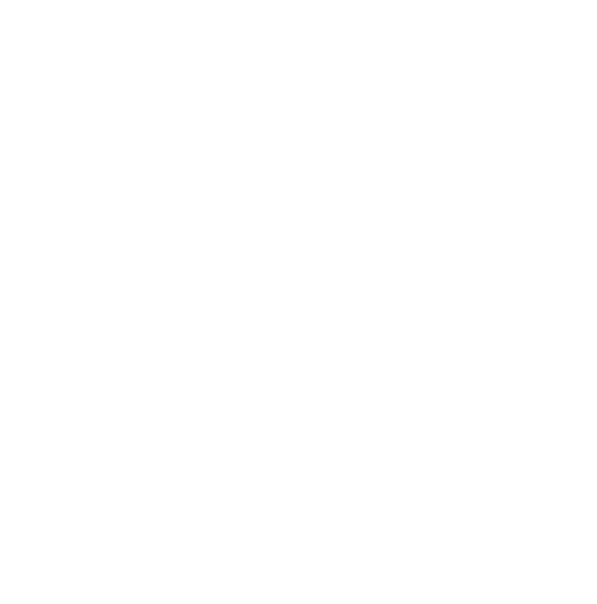 Studying 4-5 years for a Bachelor’s degree in computer science
Studying 4-5 years for a Bachelor’s degree in Engineering, and take a extra-curricular class about computer programming.
I intend to go to Waterloo for that career
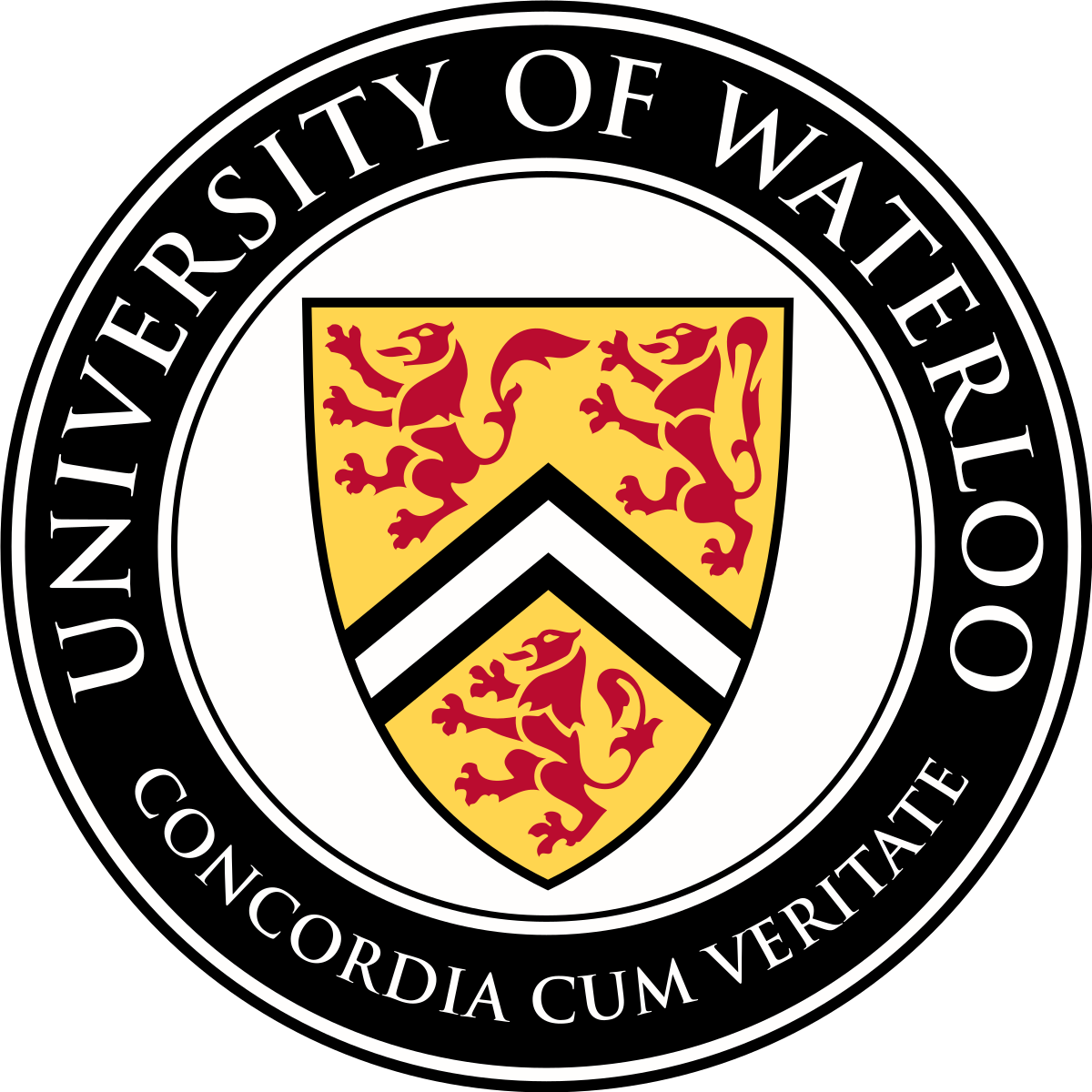 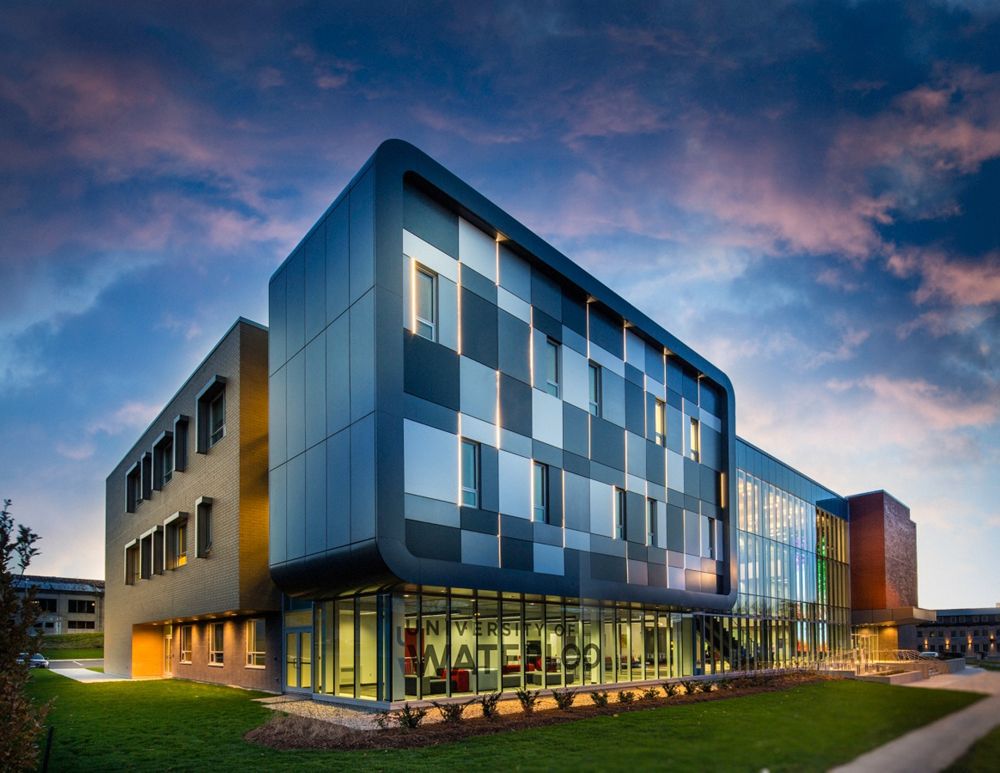 High school courses required for admission
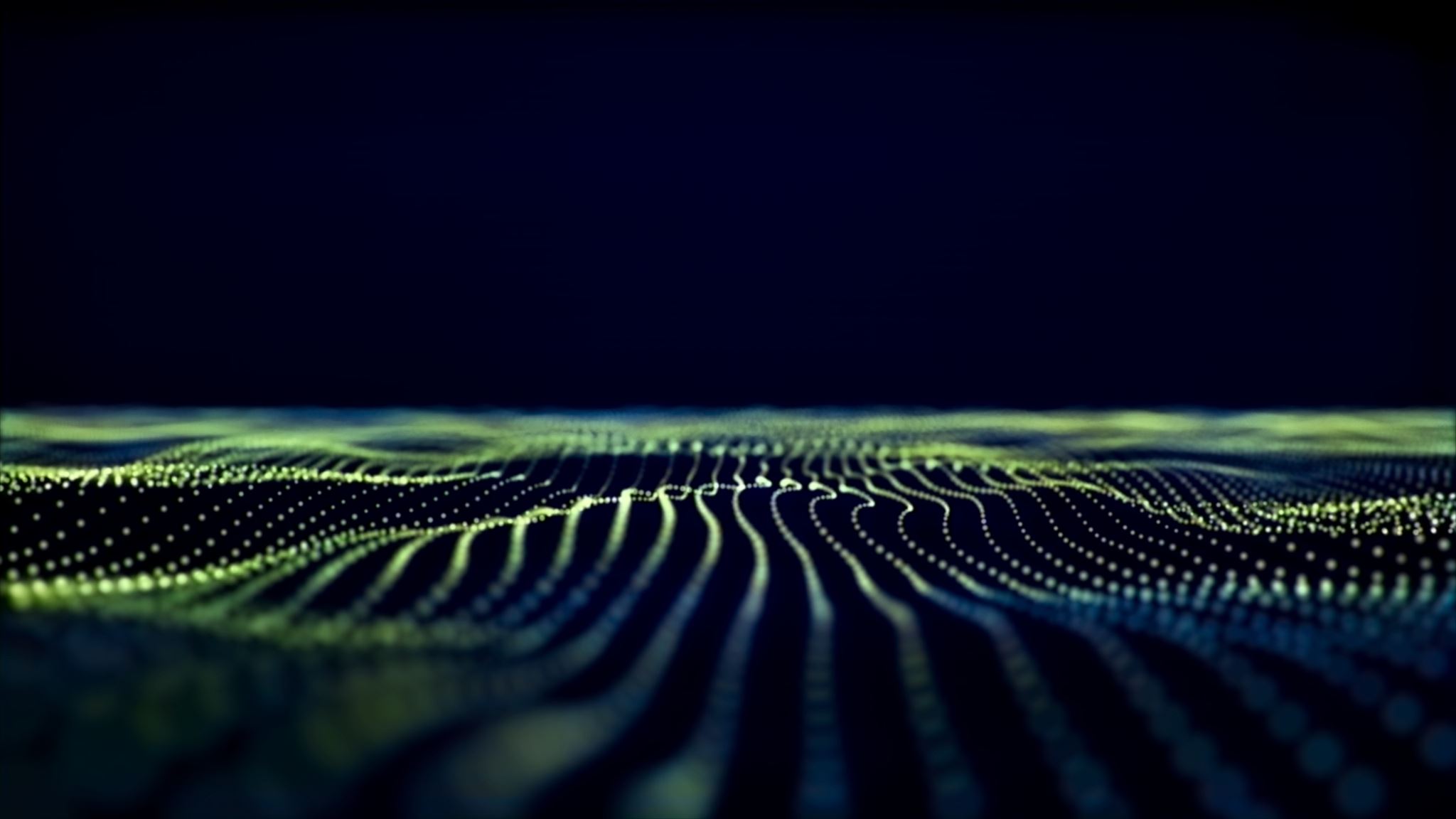 Scholarships/Bursaries/Grants
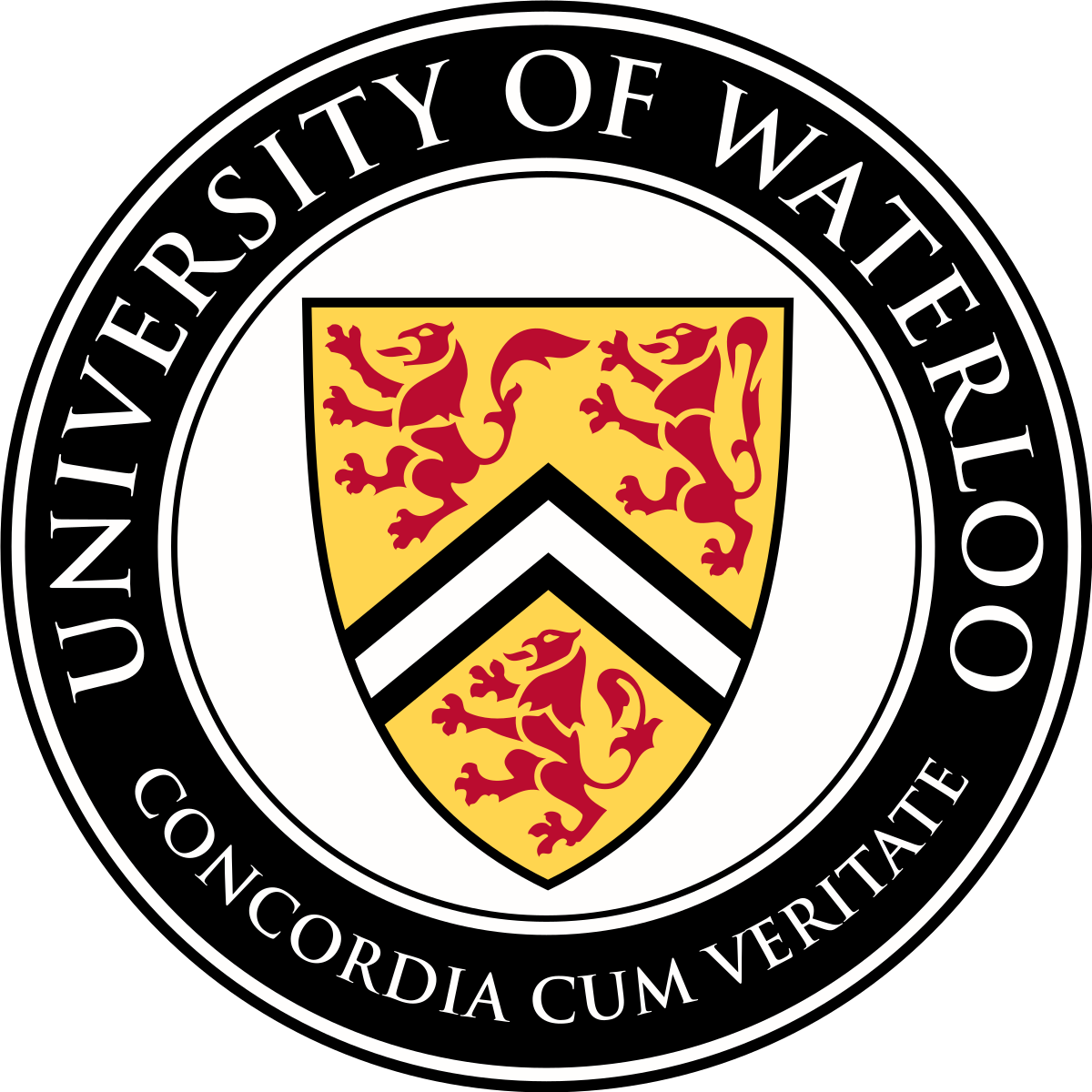 High results in Canadian Computing Competition, Canadian Senior Mathematics Contest, and/or the Euclid Mathematics Contest can help your application.
The University of Waterloo is famous for its engineering, math, and science programs. 
I chose this institution because the programs that they offer will help me in my career a lot.
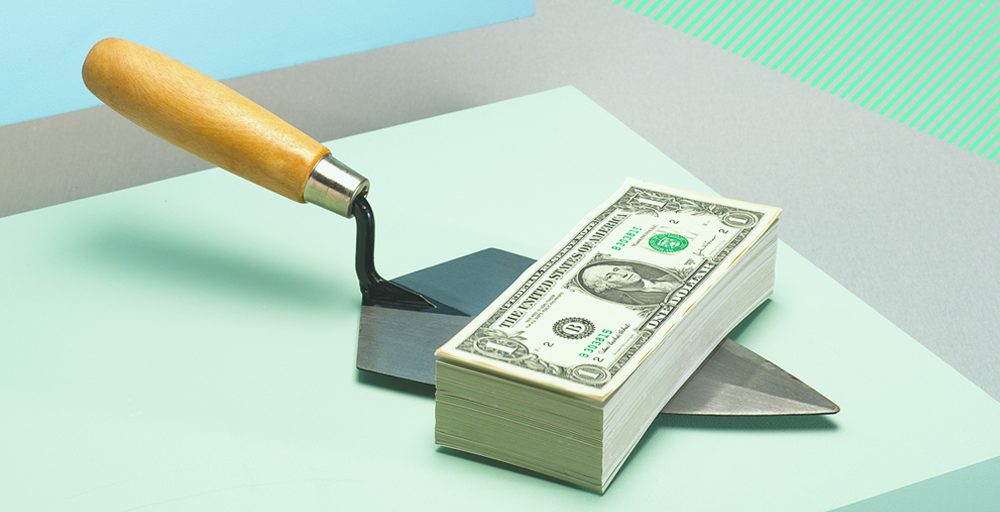 Financial Plan - Tuition
Total cost of program: $15900 per year. $79500 for 5 years.
I am going to pay for my program:
My family would pay for part of my loan.
Try to get a scholarship and pay some of the loan
Get a part-time entry job.
Student loan
Some related occupations:
Web designer
Computer programmer
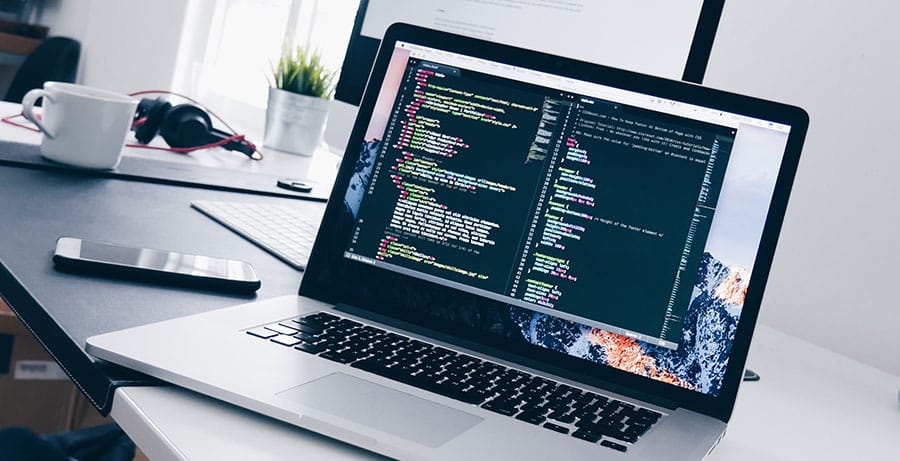 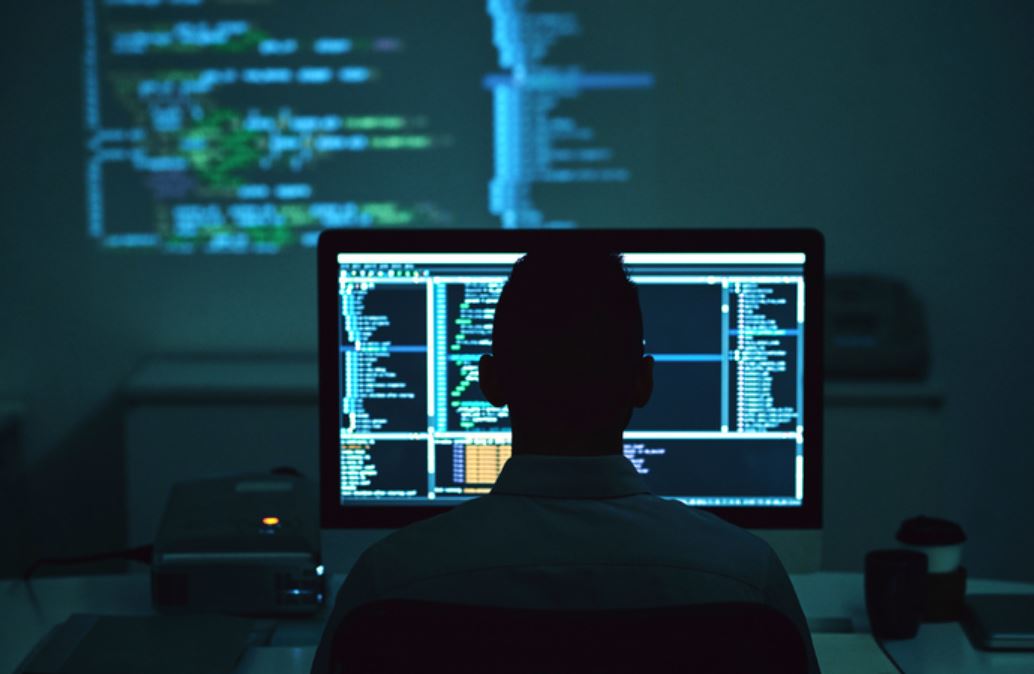 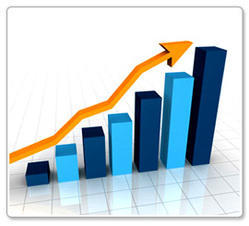 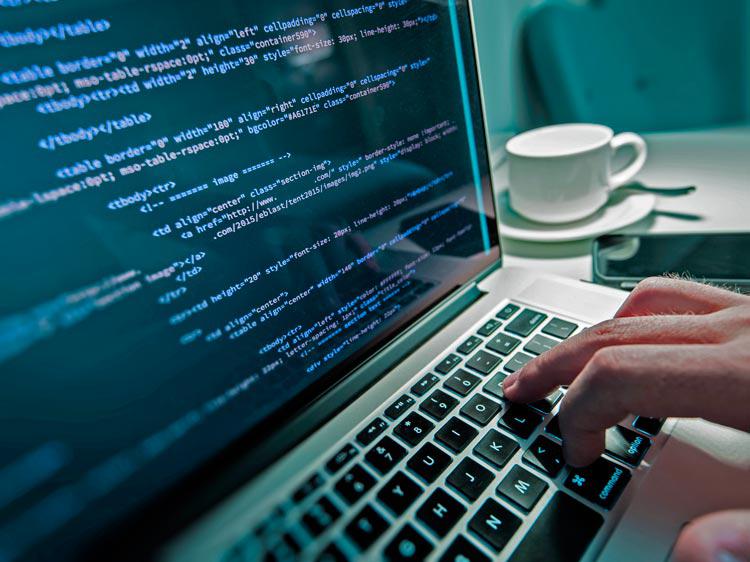 Computer scientists are awesome!!!
The computer science field is growing 16% every year.
80% of computer scientists are male
Every year, 5000 new computer viruses appear.
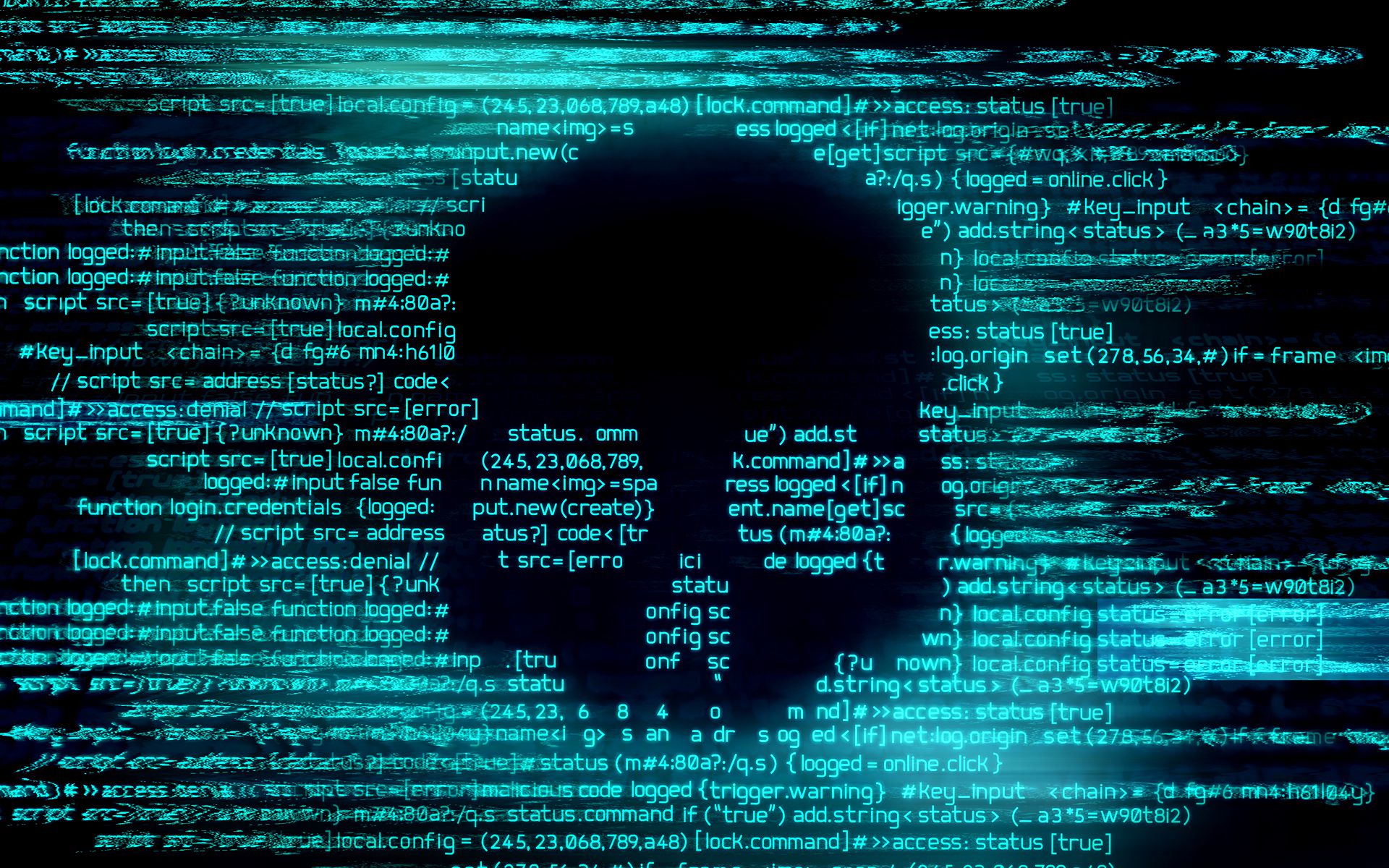